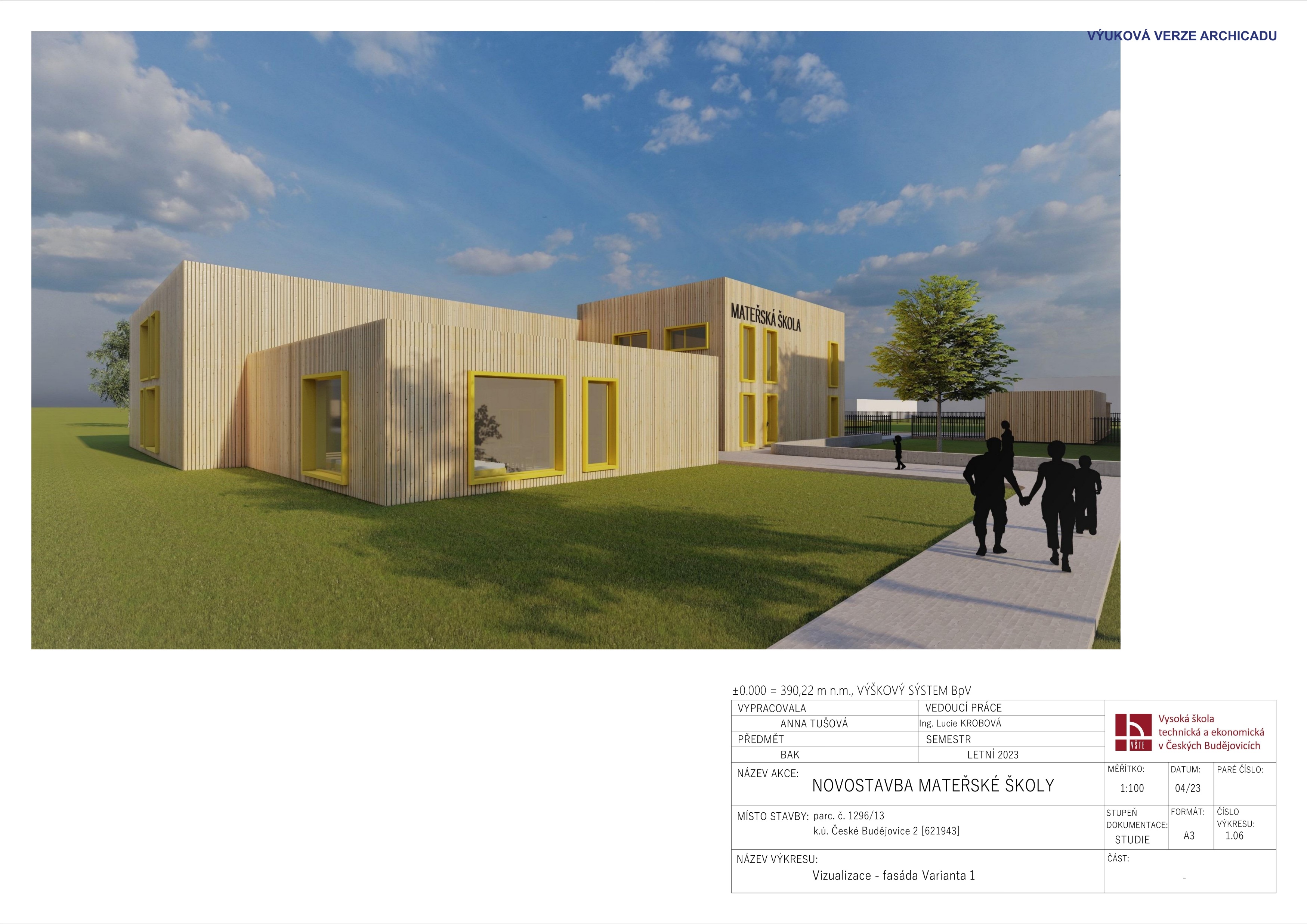 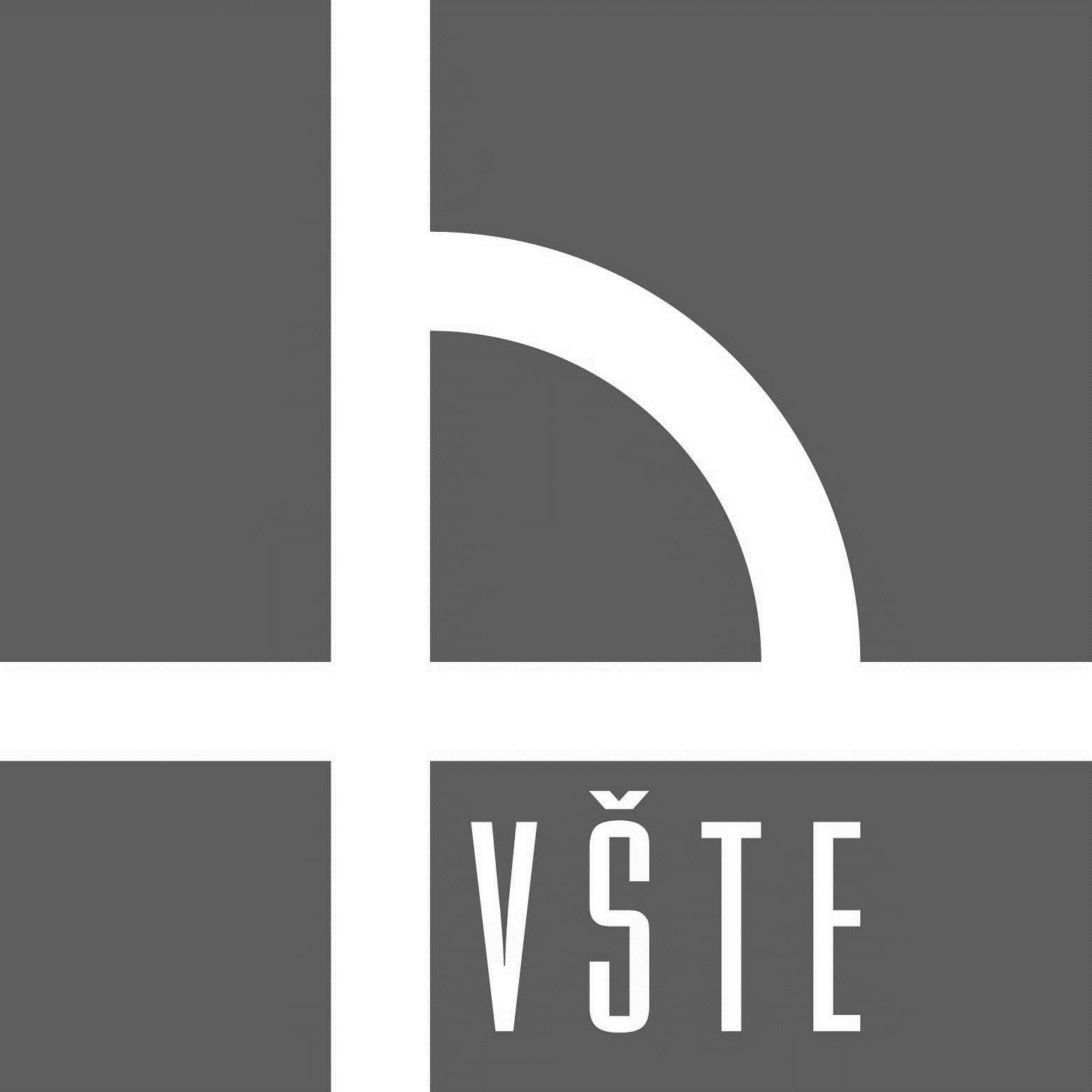 VYSOKÁ ŠKOLA TECHNICKÁ A EKONOMICKÁ V ČESKÝCH BUDĚJOVICÍCH
ÚSTAV TECHNICKO-TECHNOLOGICKÝ
MATEŘSKÁ ŠKOLA
VARIANTNÍ DISPOZIČNÍ I ARCHITEKTONICKÉ ŘEŠENÍ
VYPRACOVALA: ANNA TUŠOVÁ
PŘEDMĚT: BAKALÁŘSKÁ PRÁCE
DATUM ODEZVDÁNÍ: 3.5.2023
VEDOUCÍ PRÁCE: ING. LUCIE KROBOVÁ
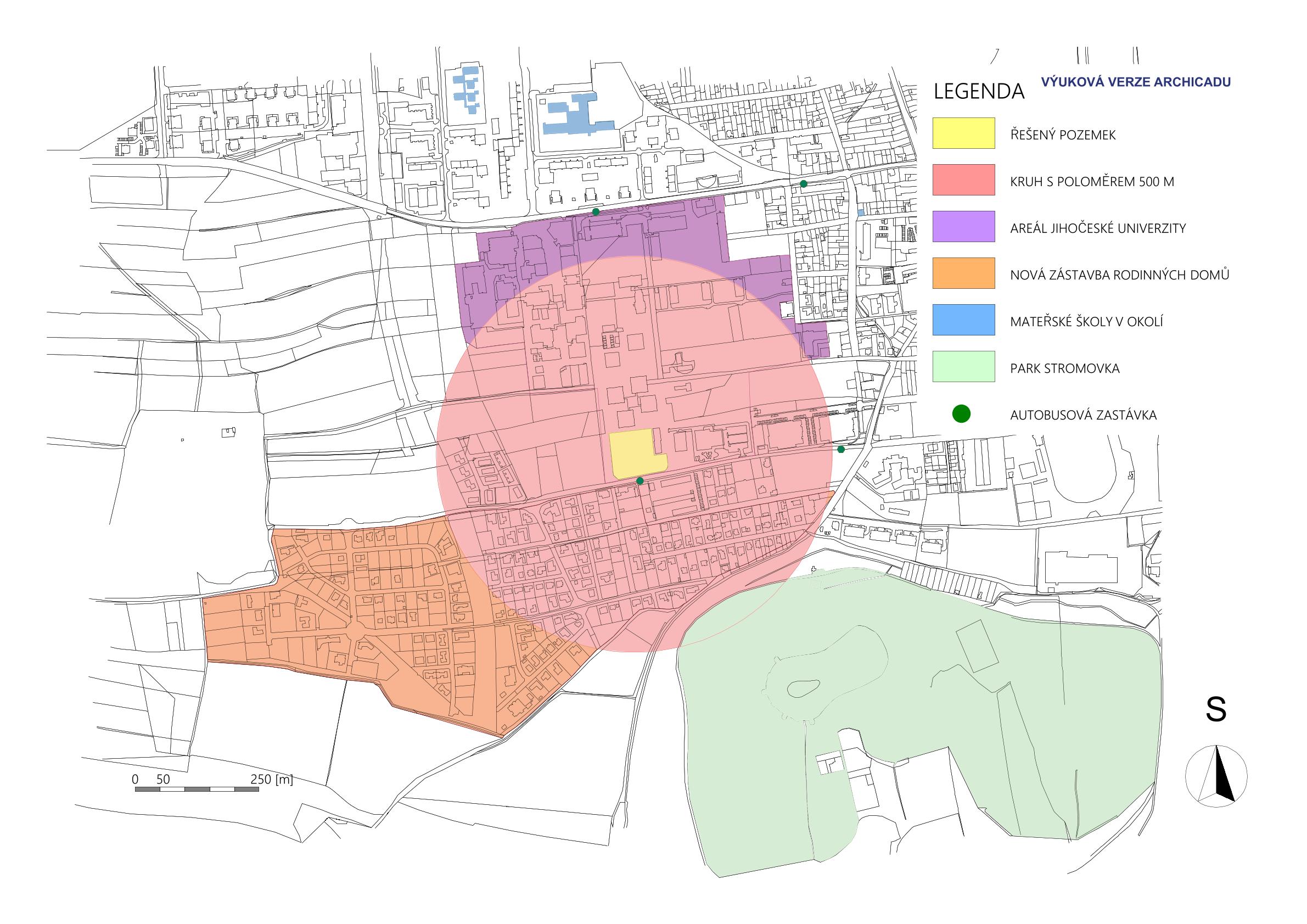 SITUACE ŠIRŠÍCH VZTAHŮ
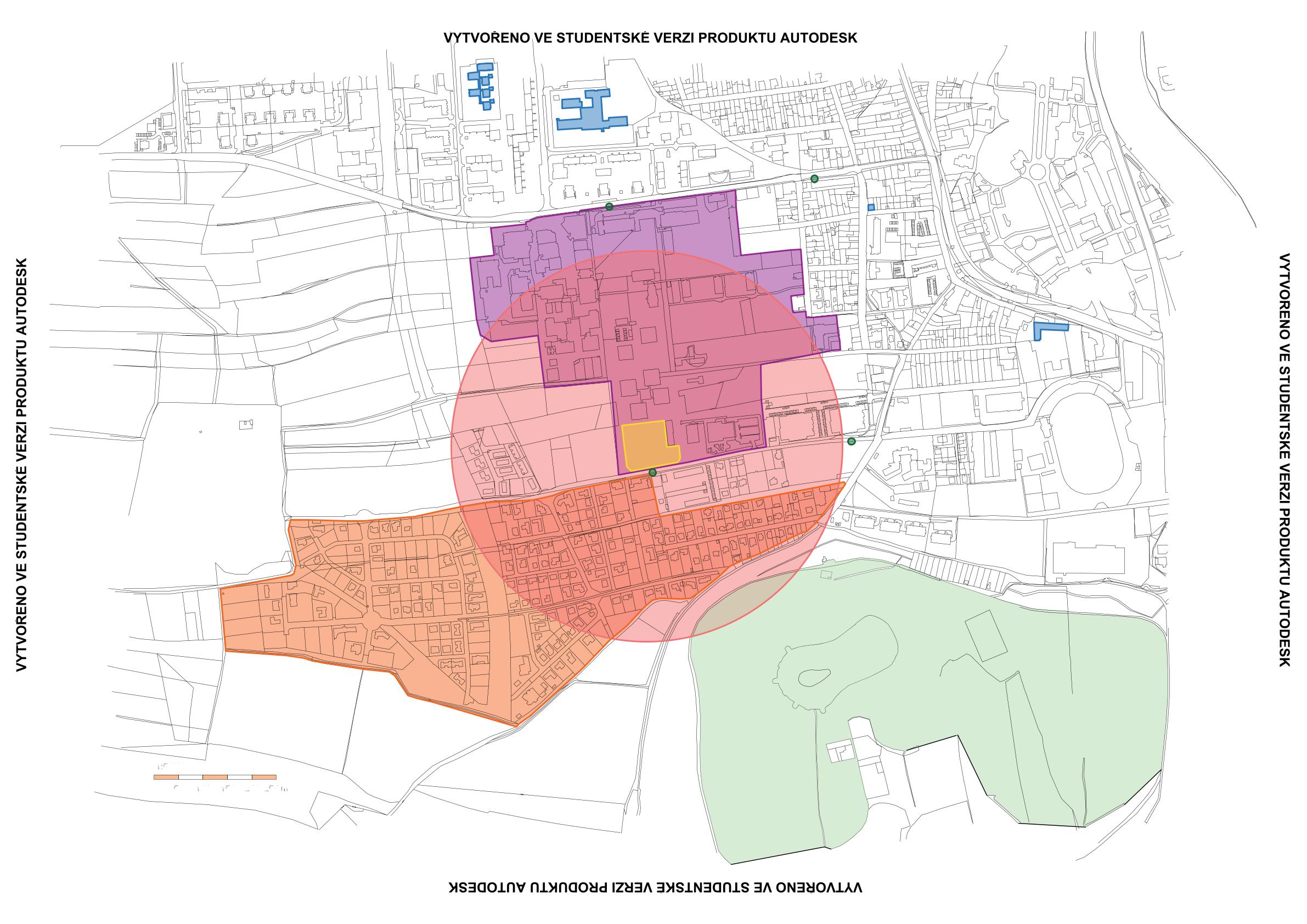 ARCHITEKTONICKÁ SITUACE
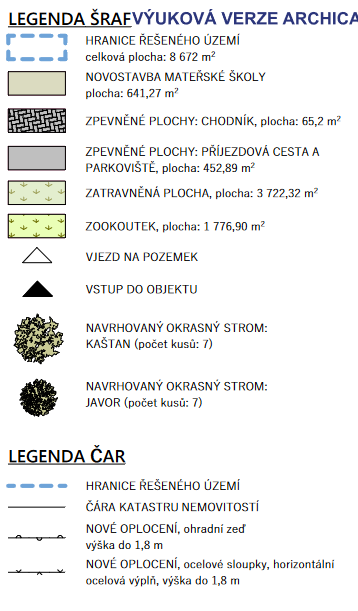 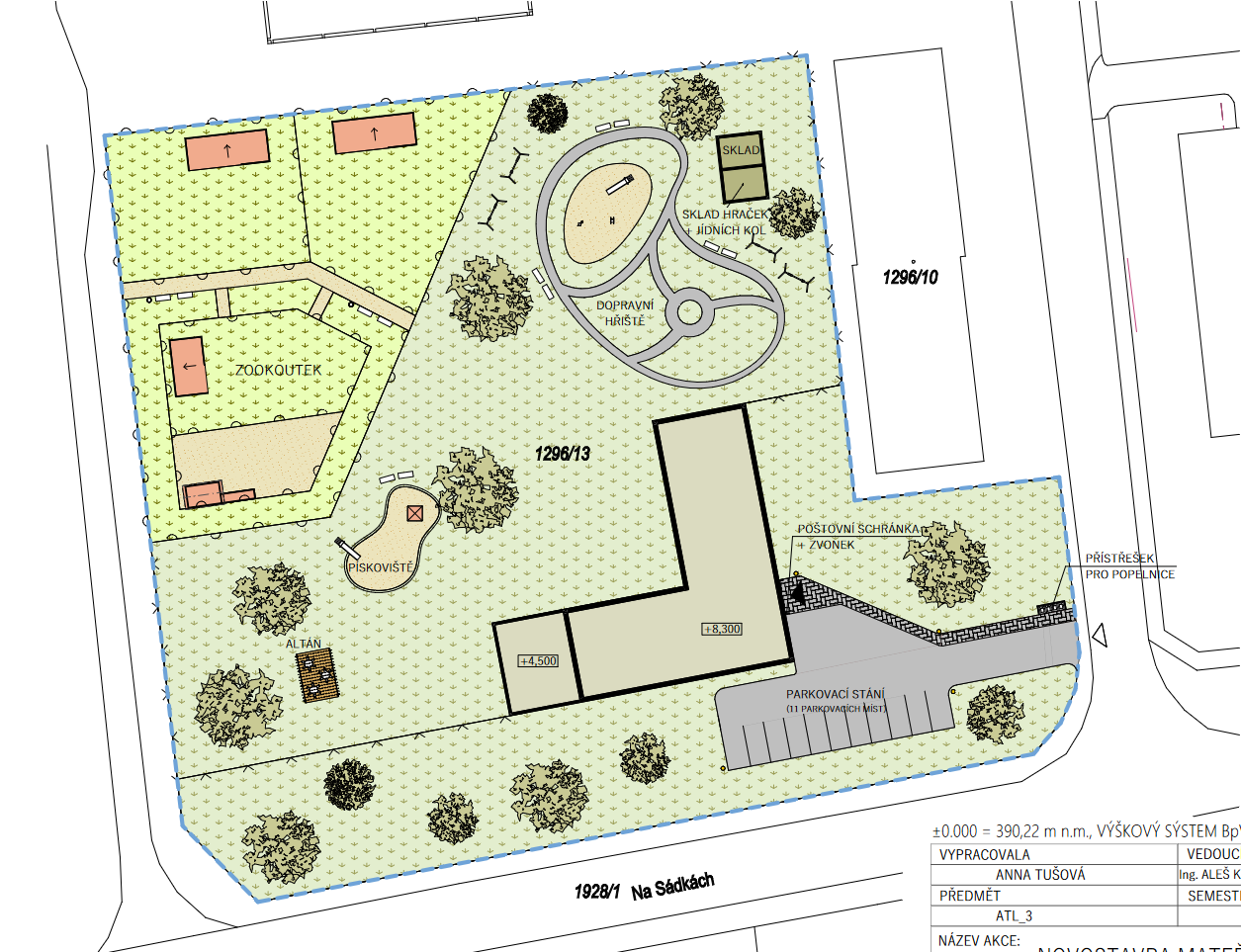 PŮDORYS 1.NP
PŮDORYS 2.NP
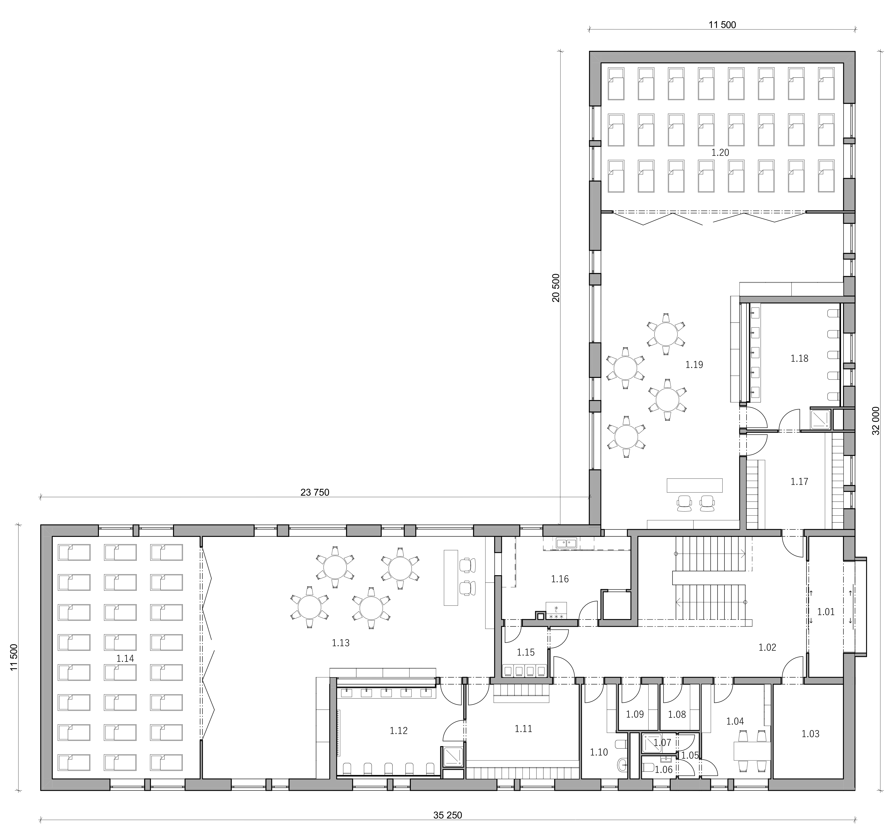 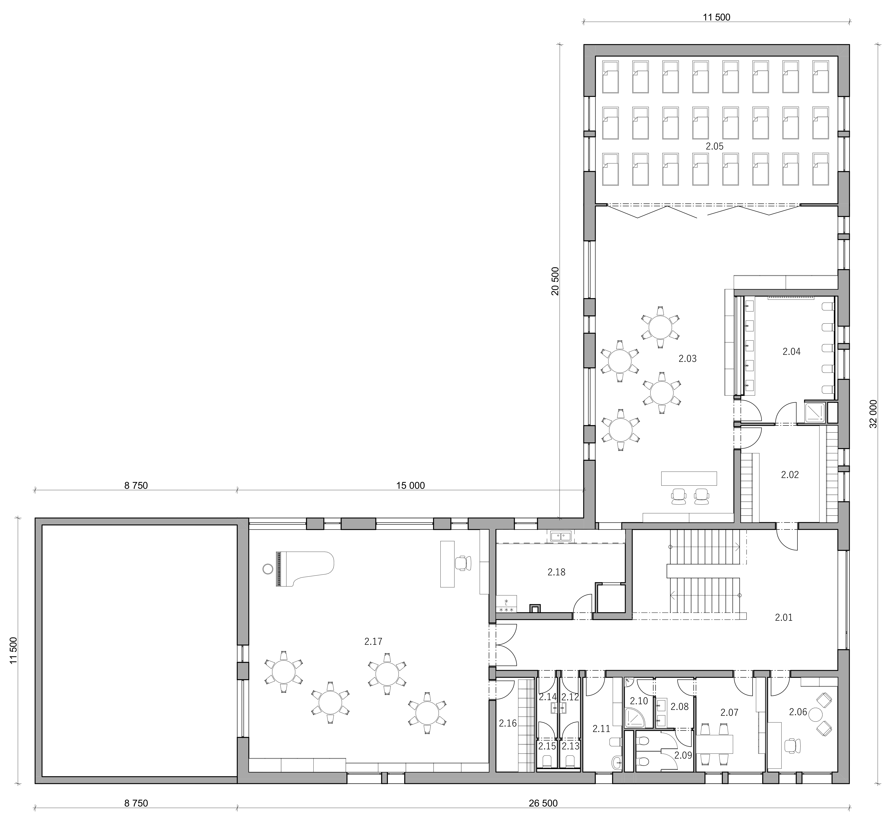 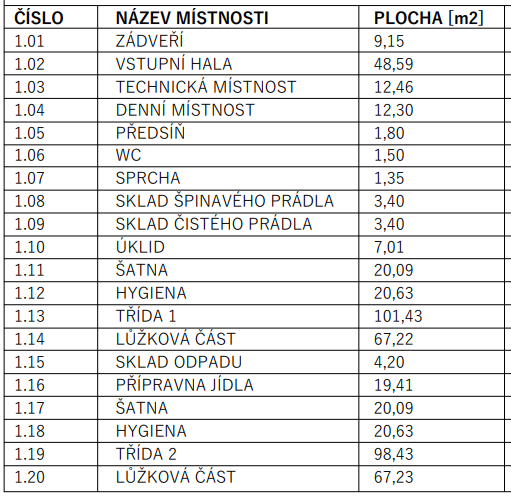 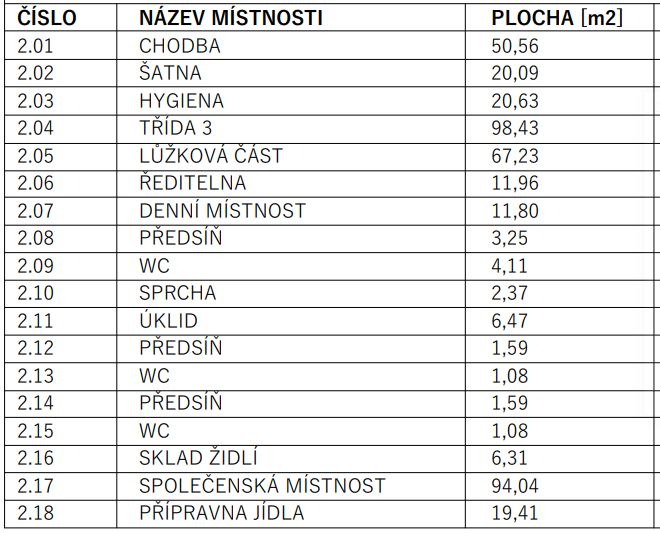 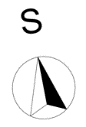 HMOTOVÉ ŘEŠENÍ
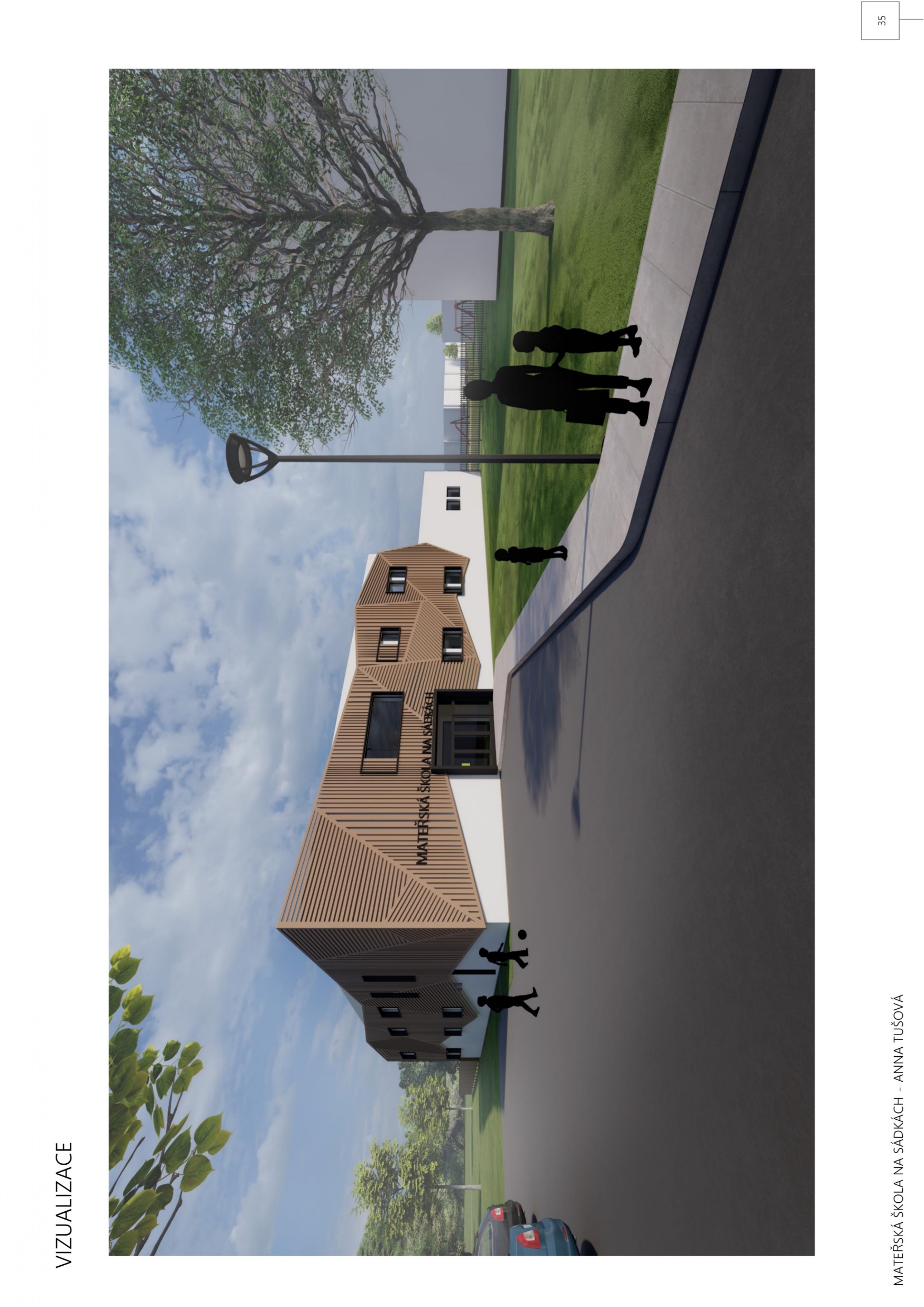 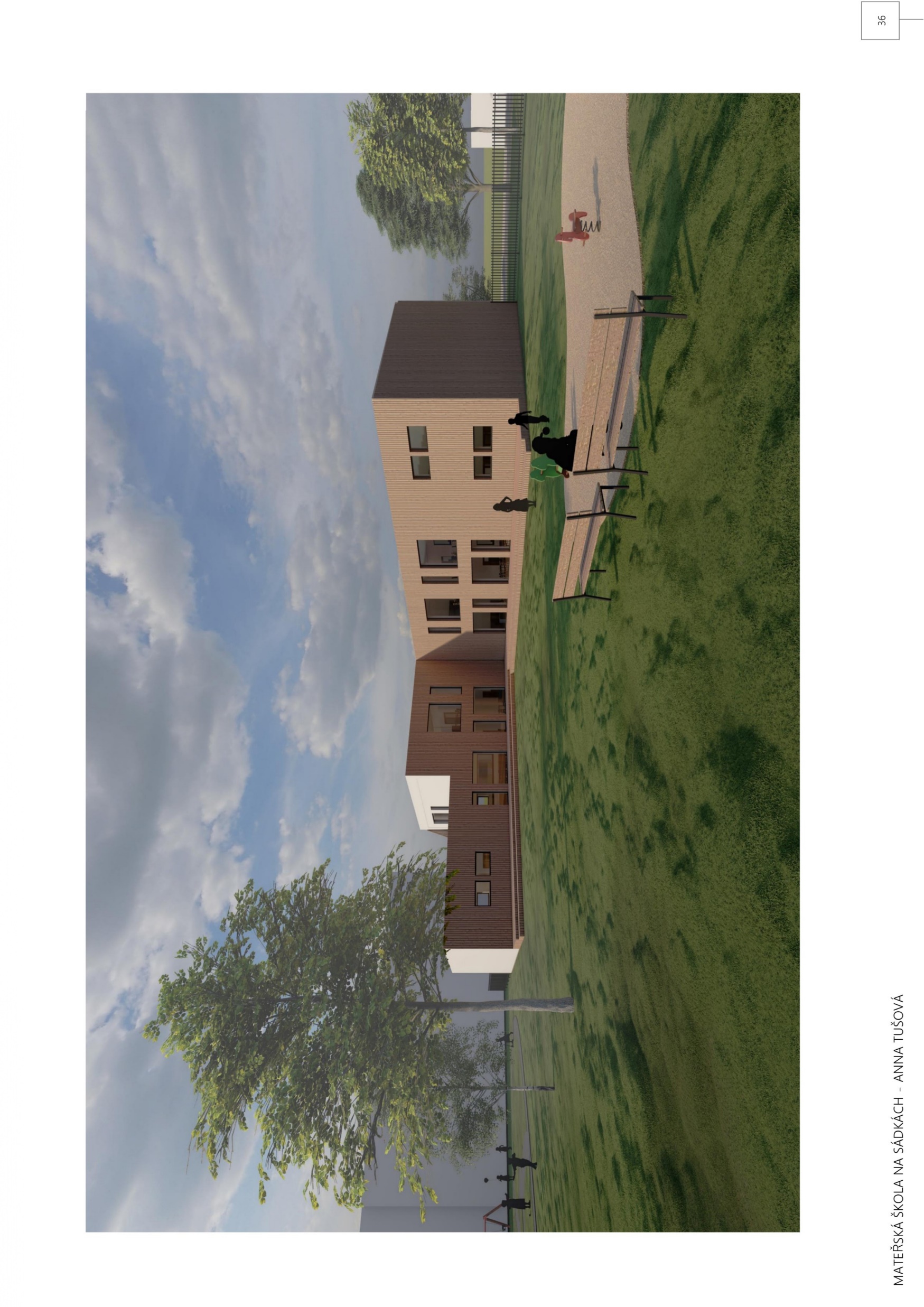 ANTRACIT RAL 7016
DŘEVĚNÝ OBKLAD
BÍLÁ RAL 9010
1. VÝZKUMNÁ OTÁZKA 
Studie mateřské školy o větší kapacitě (5-6 tříd) oproti současnému návrhu z ateliérové tvorby.
ARCHITETKONICKÁ SITUACE
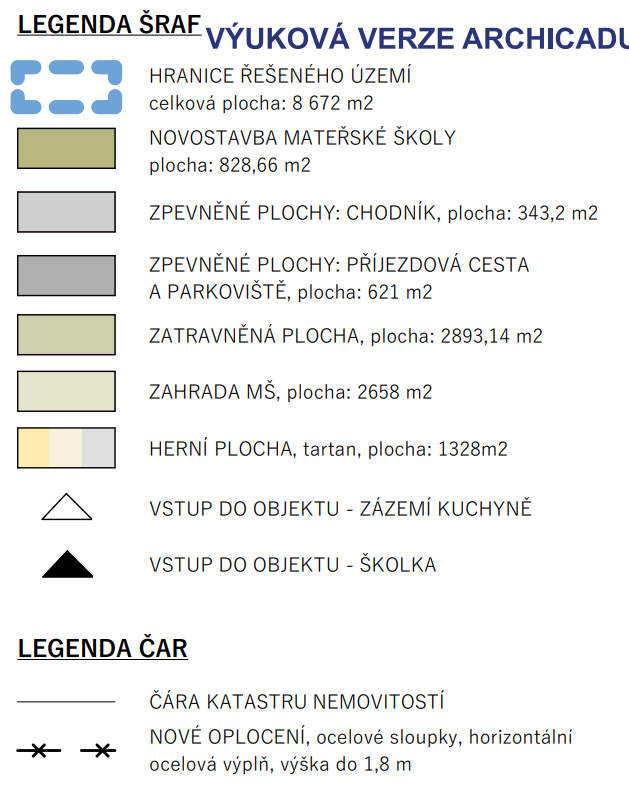 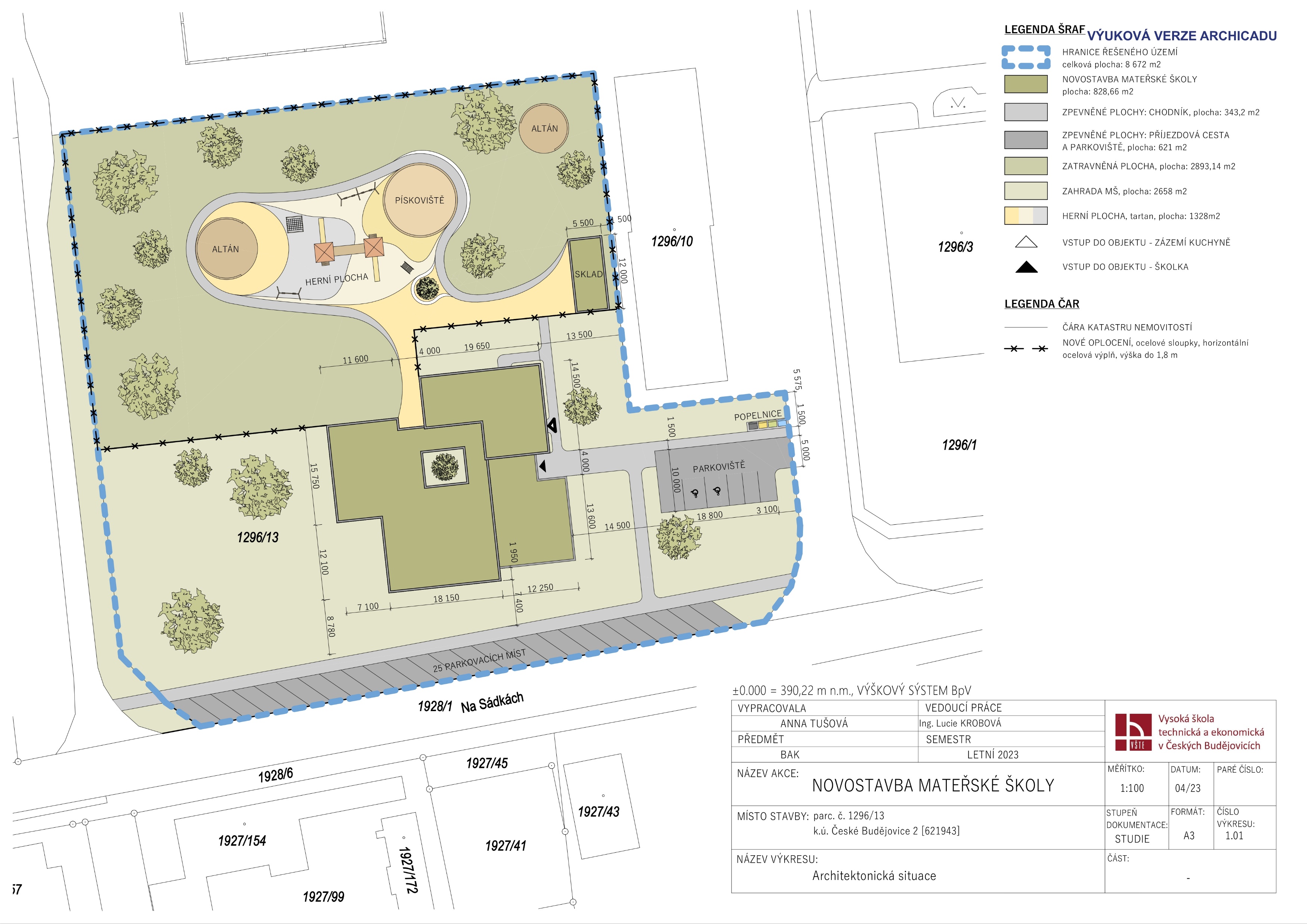 PŮDORYS 1.NP
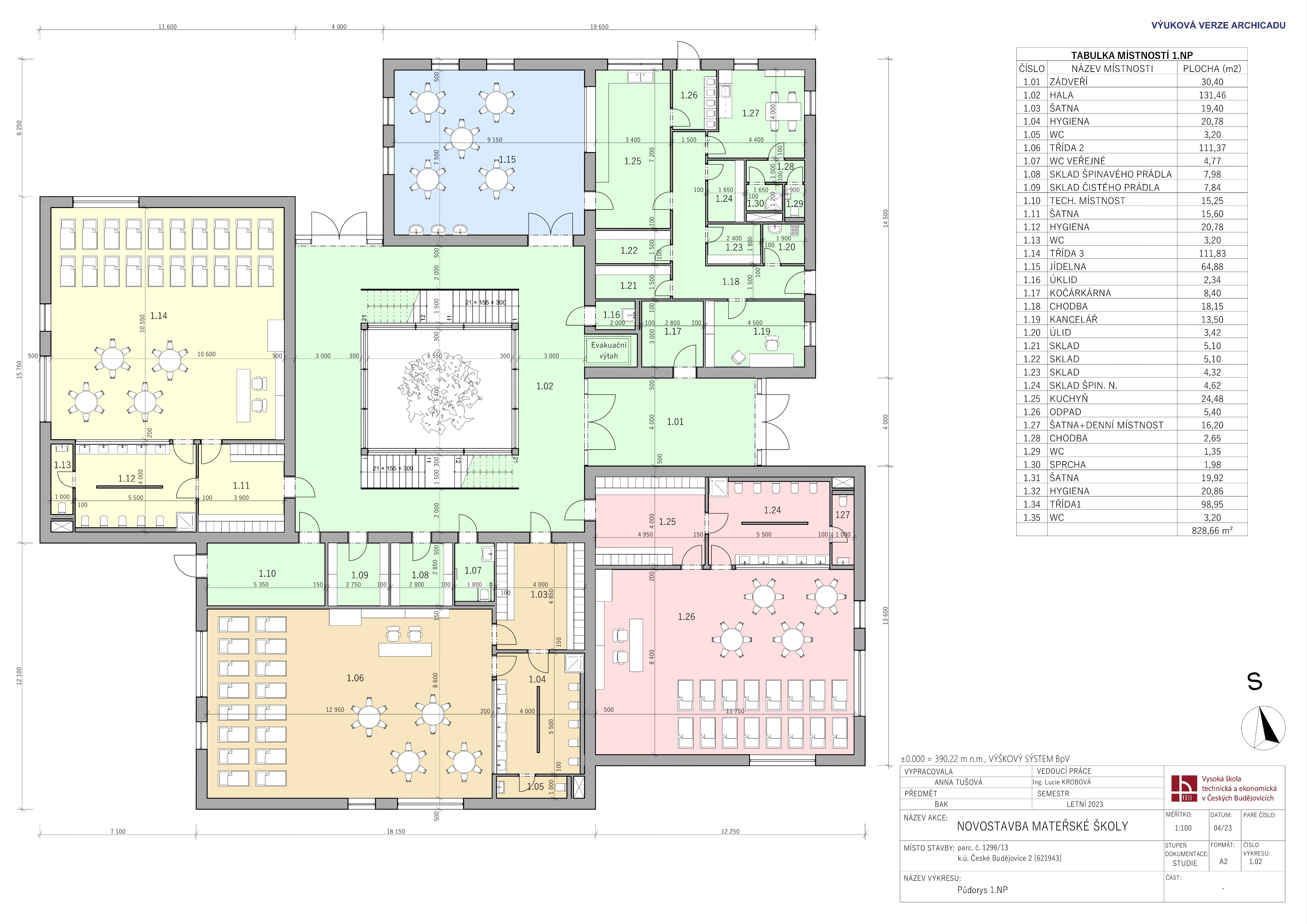 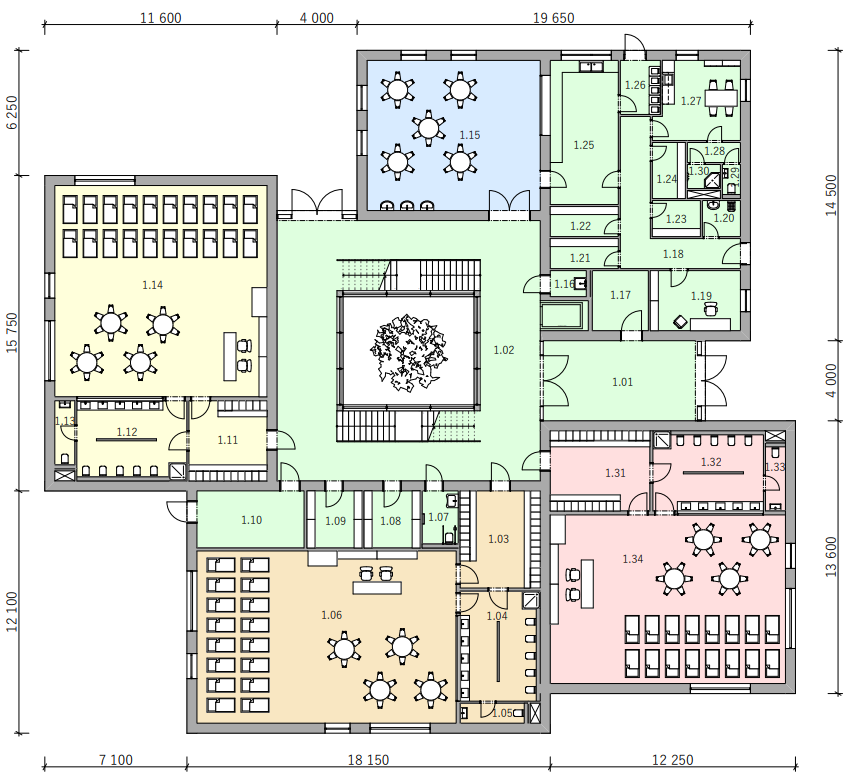 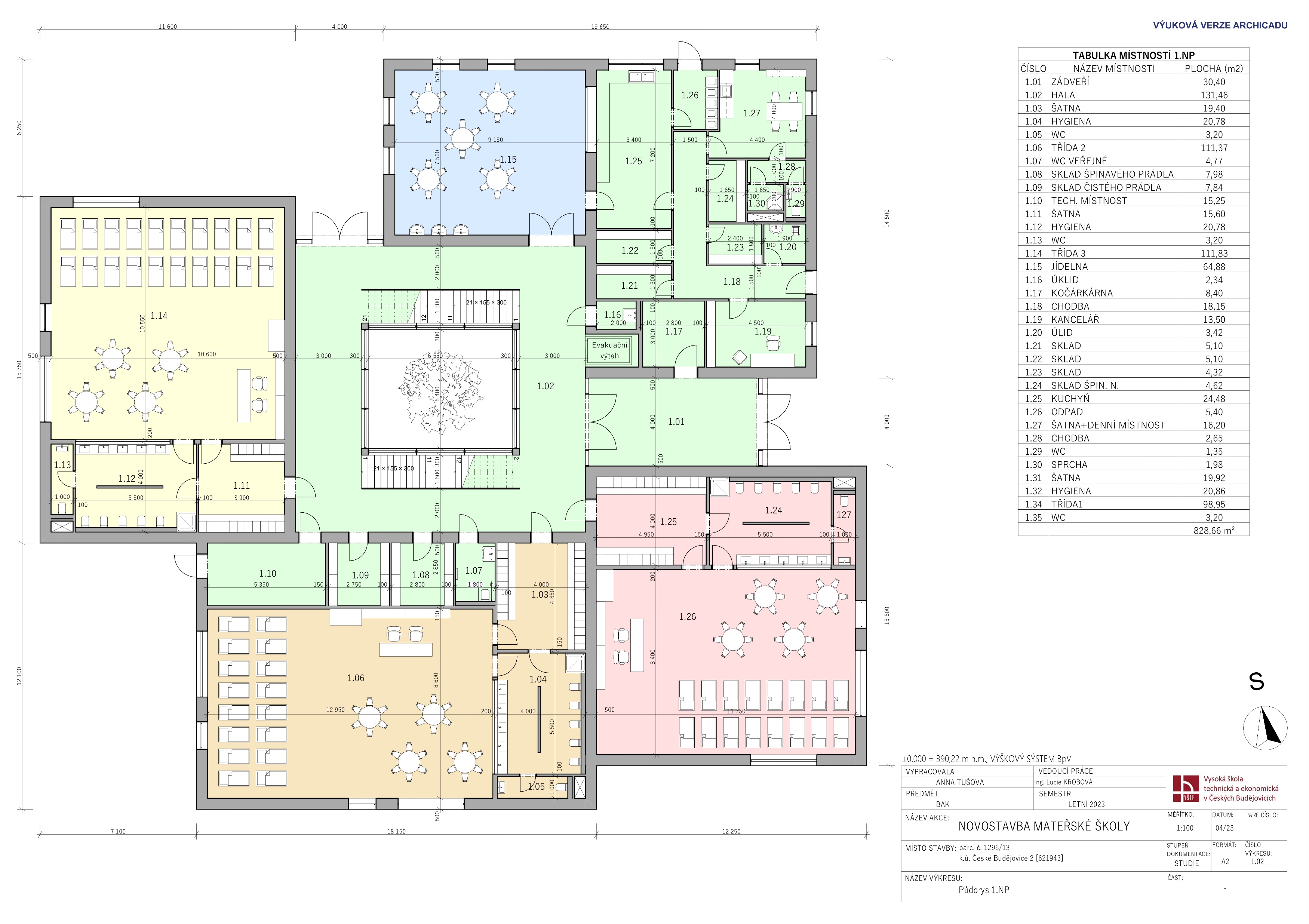 PŮDORYS 2.NP
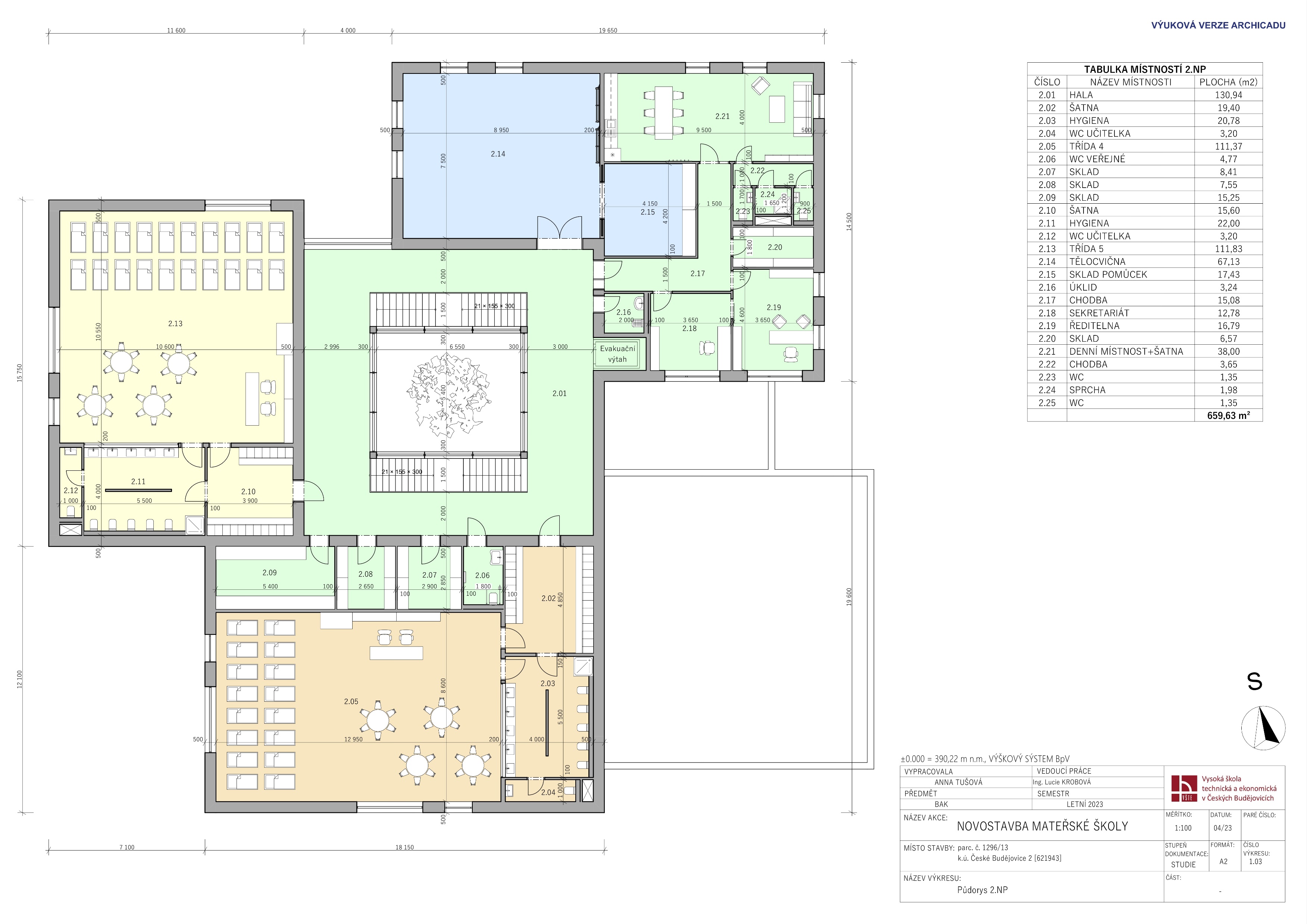 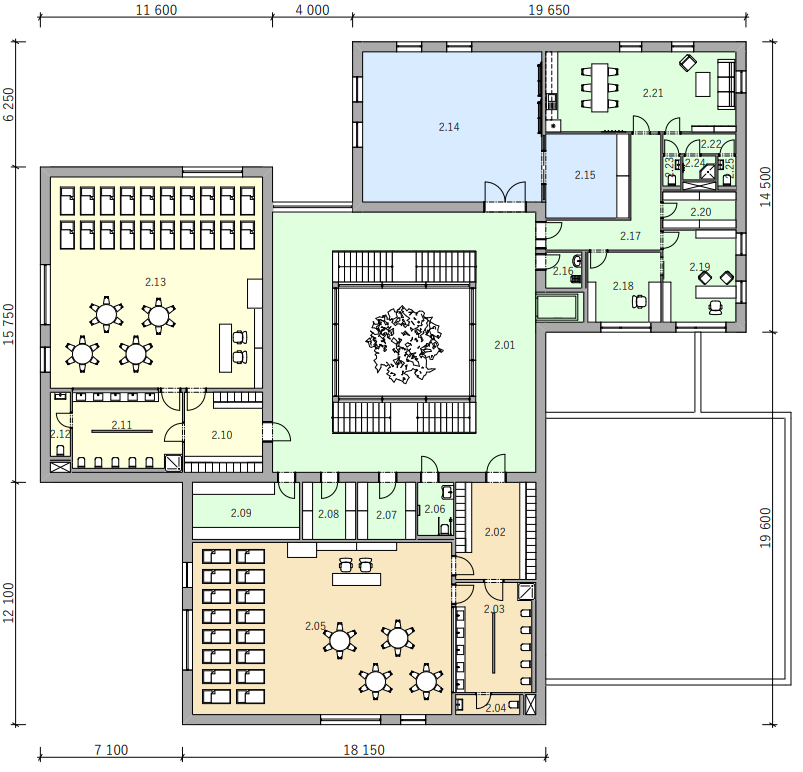 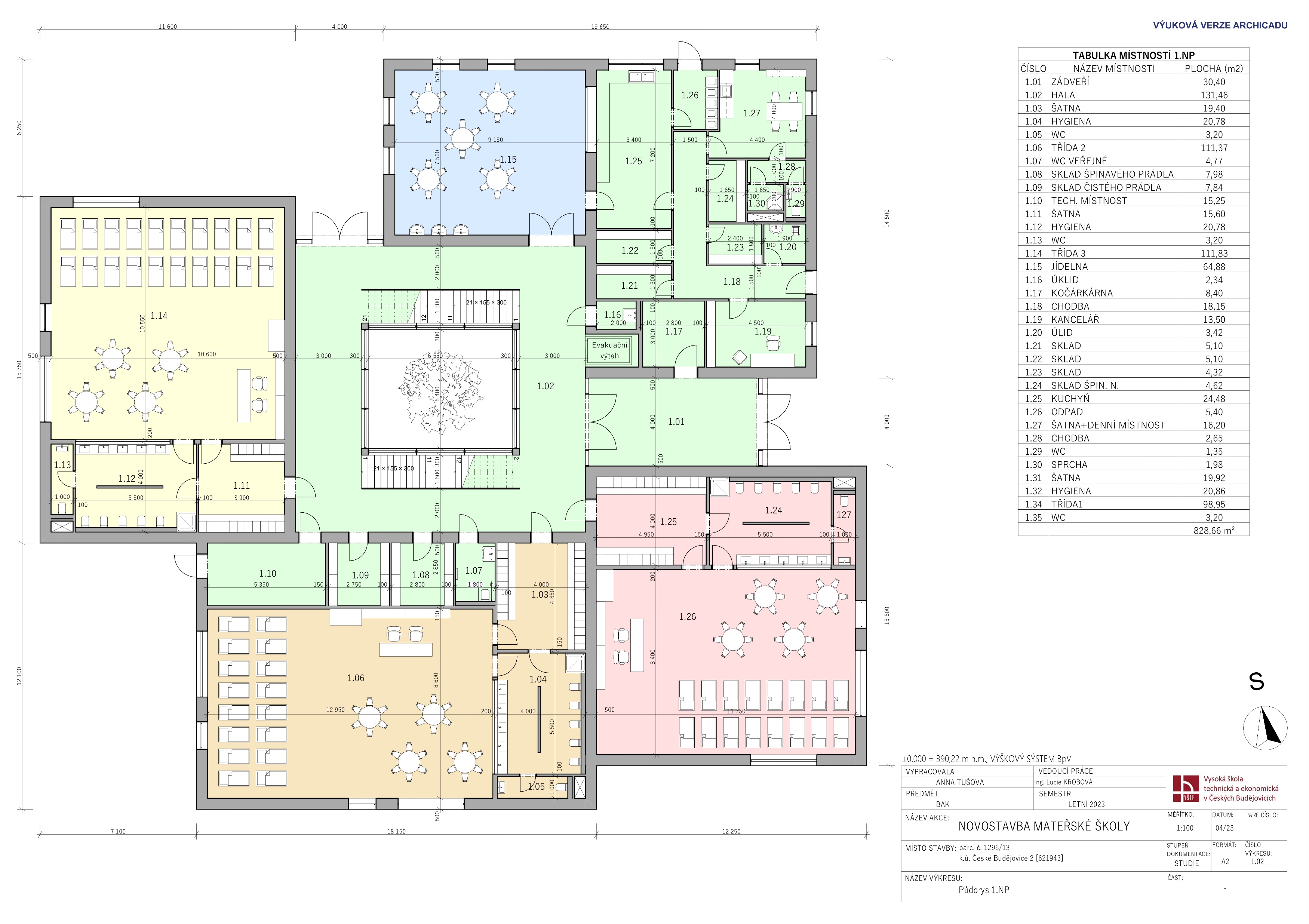 2. VÝZKUMNÁ OTÁZKA 
Variantní řešení fasády, jejich porovnání a celkové zhodnocení a porovnání obou mateřských škol.
PŮVODNÍ NÁVRH
- Zateplené keramické tvárnice s dřevěnou předsazenou konstrukcí
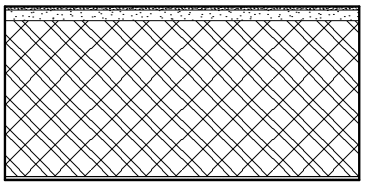 NOVÝ NÁVRH – Varianta 1
- Provětrávaná fasáda s dřevěným obkladem
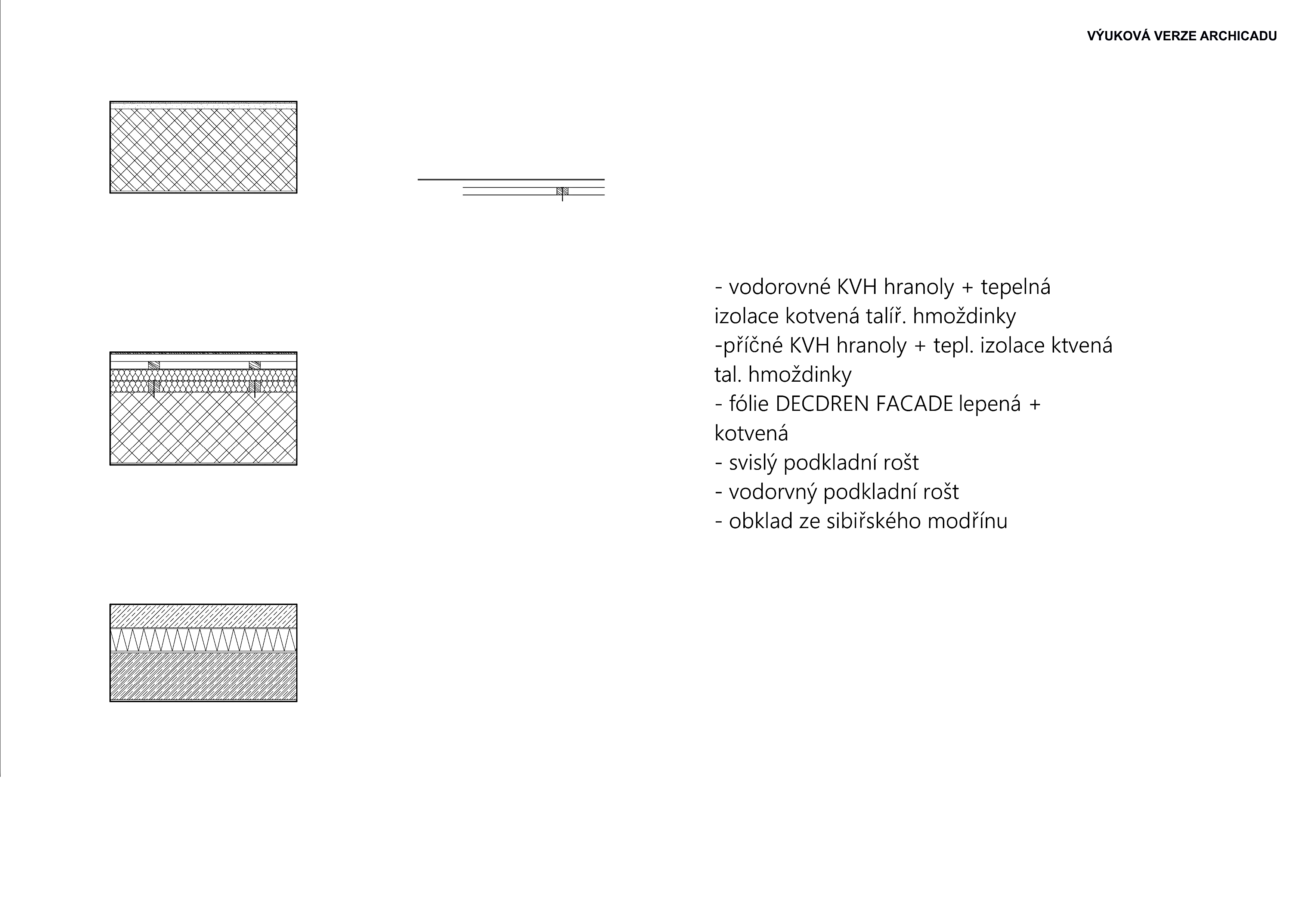 NOVÝ NÁVRH – Varianta 2
- Sendvičová konstrukce s pohledovým betonem
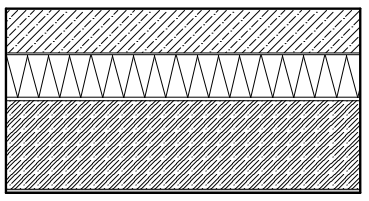 HMOTOVÉ ŘEŠENÍ – VARIANTA 1
ŽLUTÁ RAL 1018
DŘEVĚNÝ OBKLAD
POHLEDOVÝ BETON
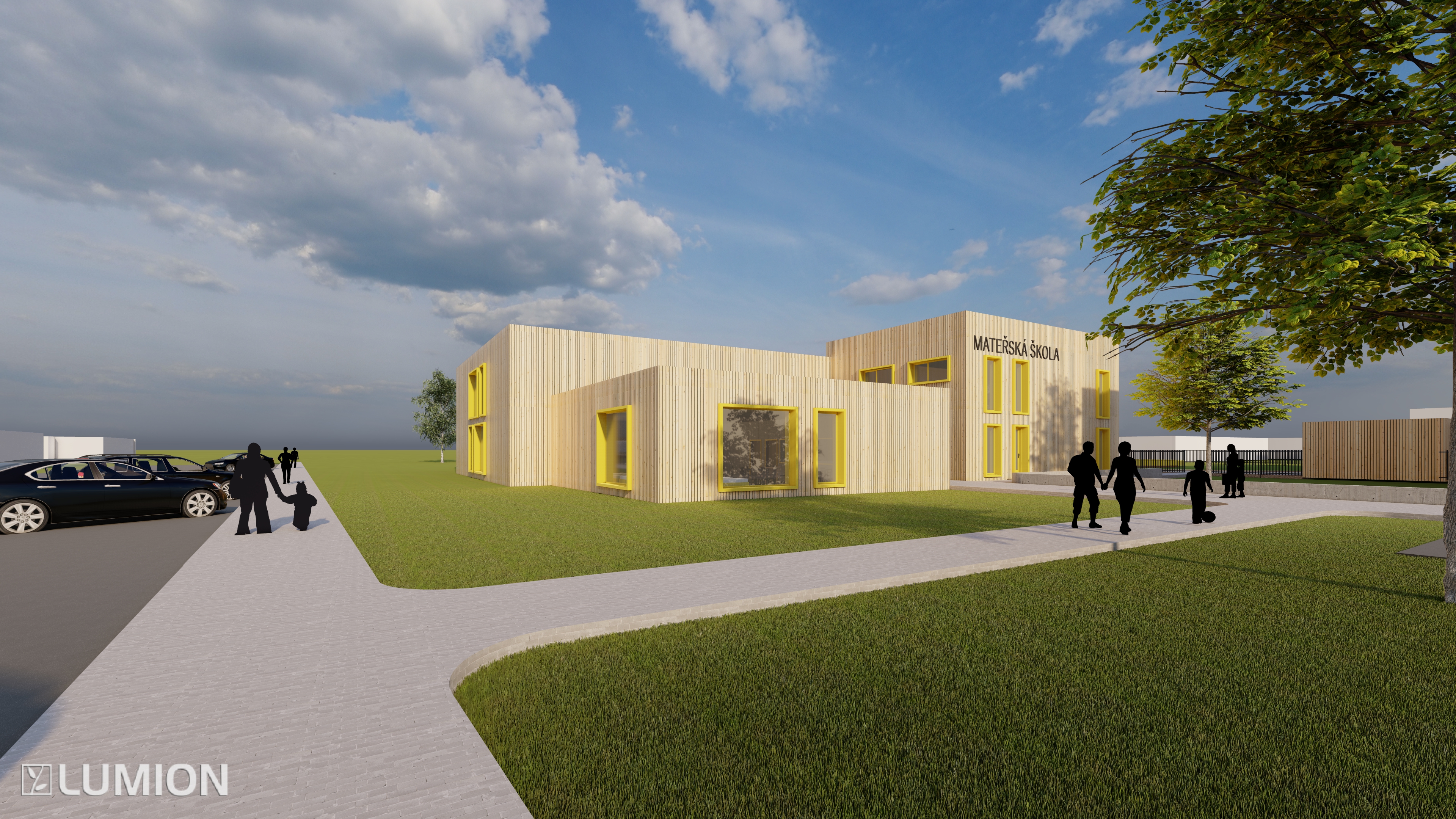 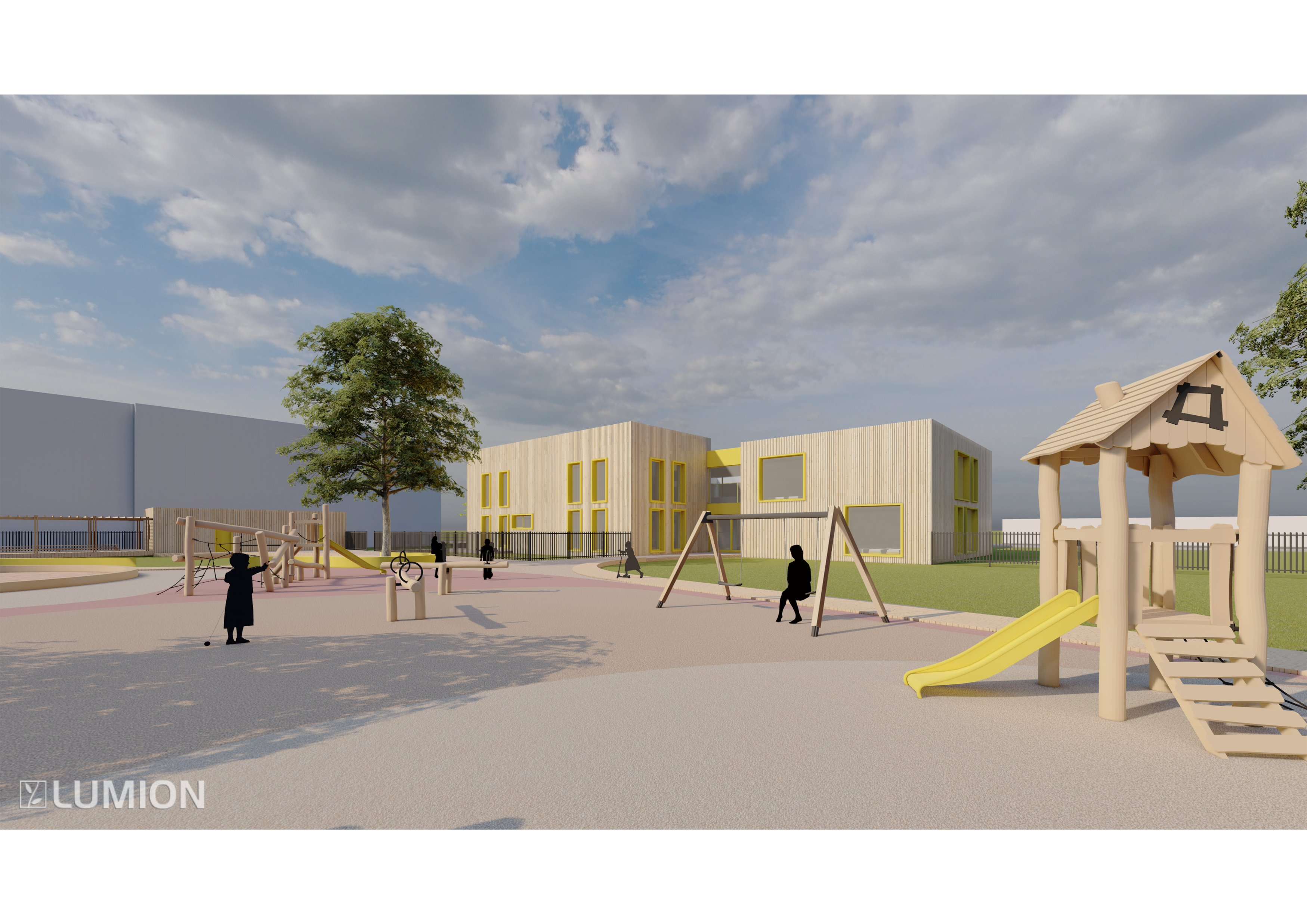 HMOTOVÉ ŘEŠENÍ – VARIANTA 2
ANTRACIT RAL 7016
POHLEDOVÝ BETON
ZELENÁ RAL 6000
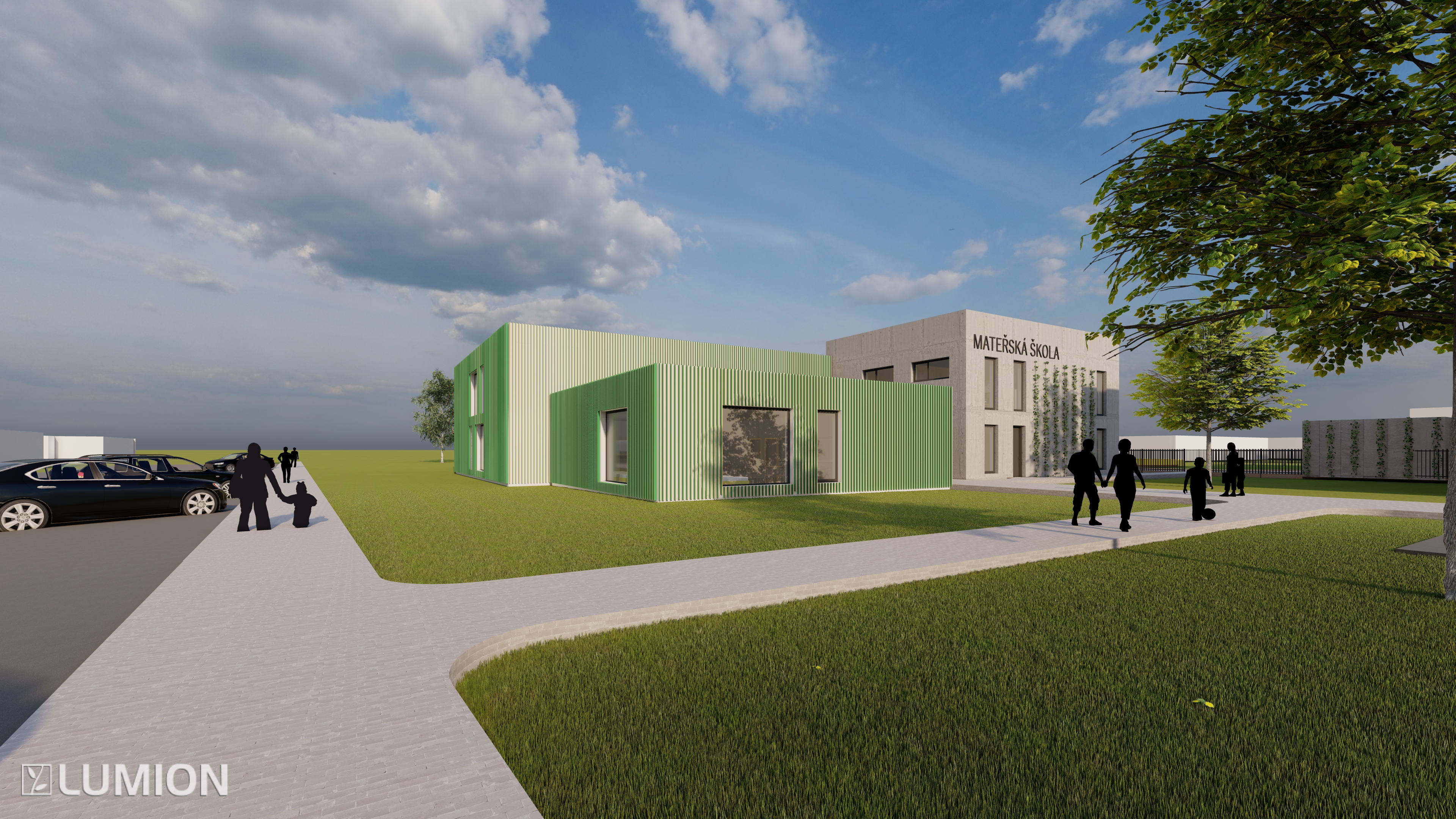 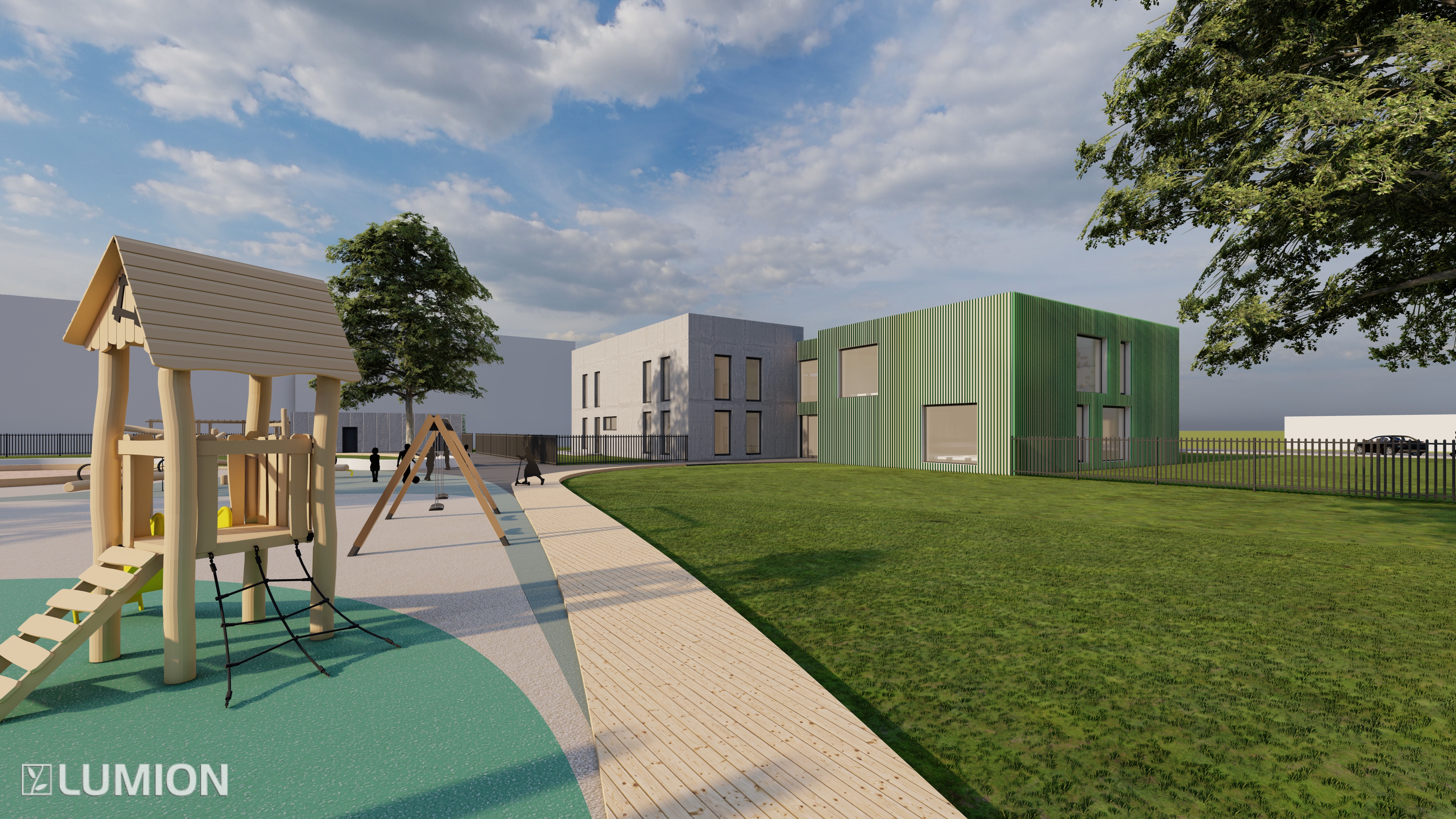 VYHODNOCENÍ
PŮVODNÍ NÁVRH 
Zastavěná plocha: 642 m2
Užitná plocha: 963 m2
Počet tříd: 3 
Kapacita: 68 dětí
NOVÝ NÁVRH 
Zastavěná plocha: 829 m2
Užitná plocha: 1488 m2
Počet tříd: 5
Kapacita: 120 dětí
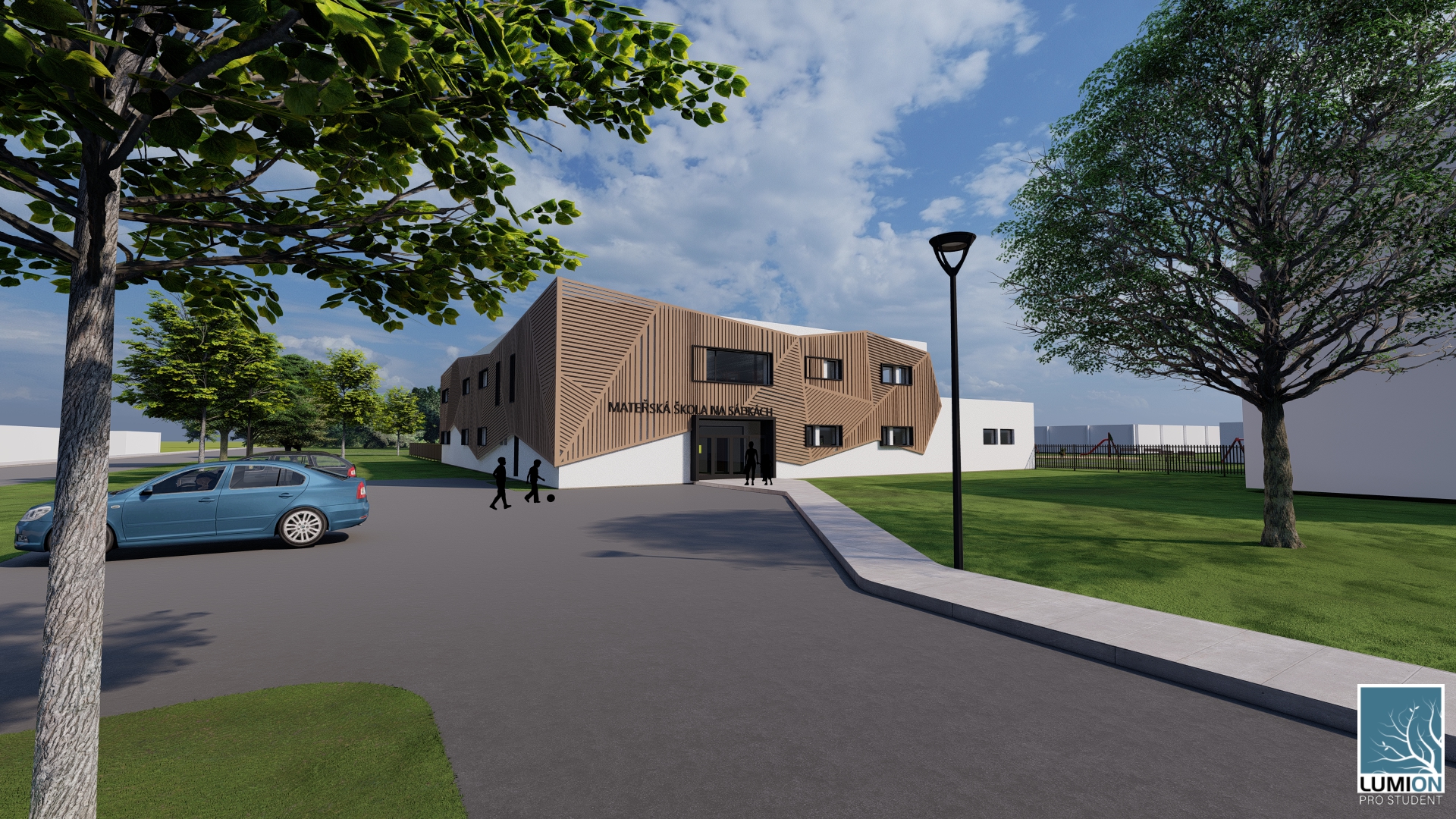 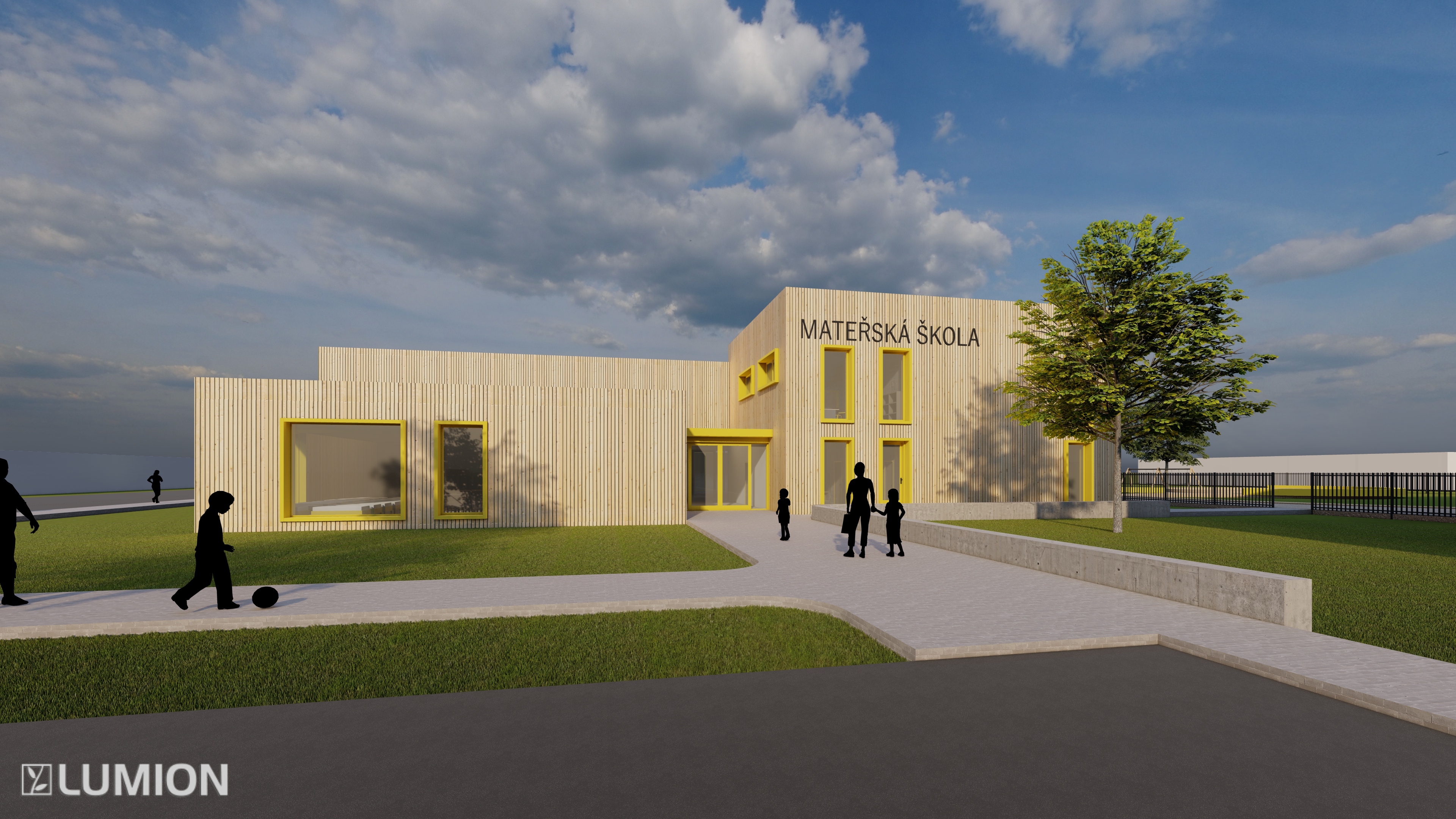 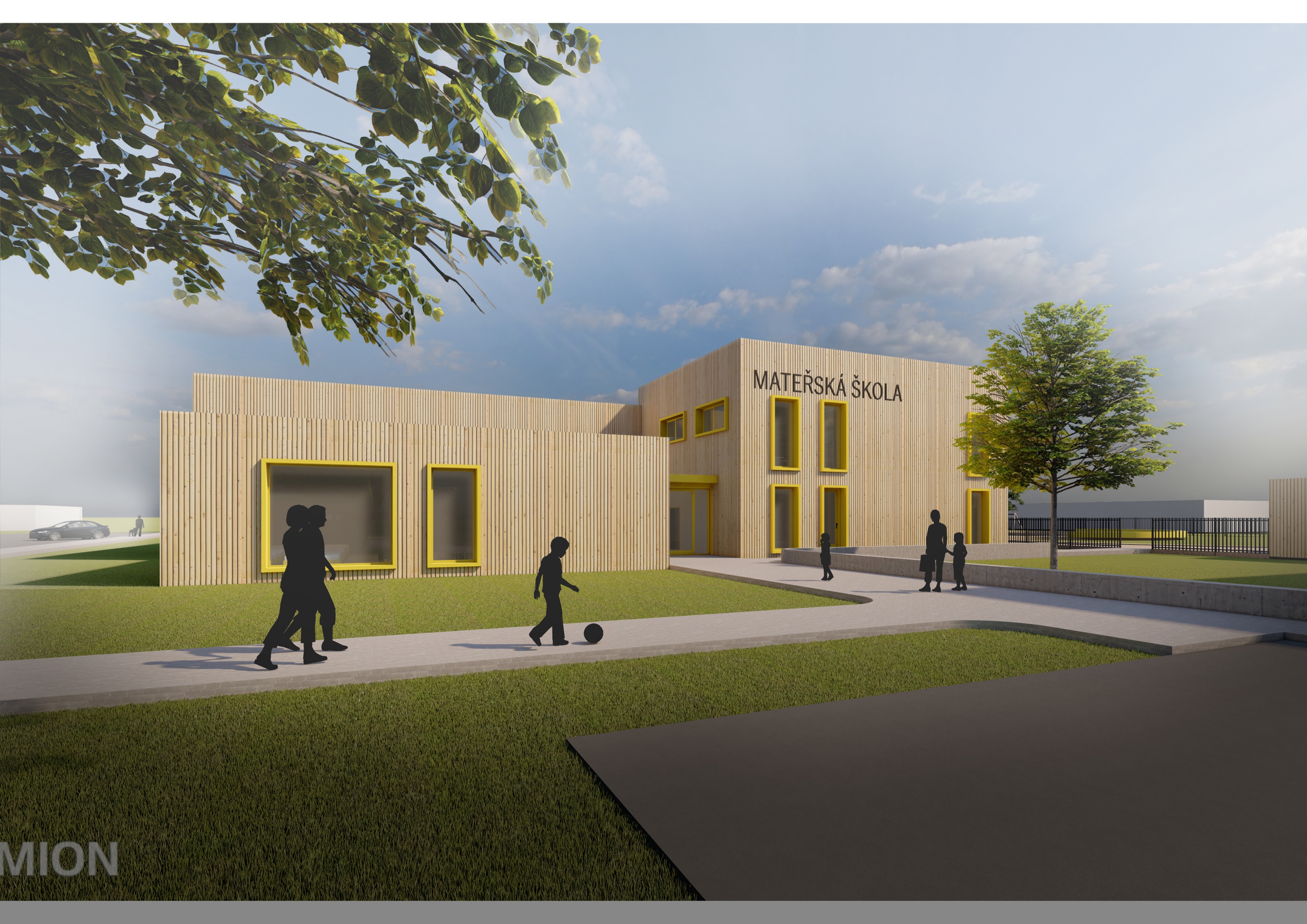 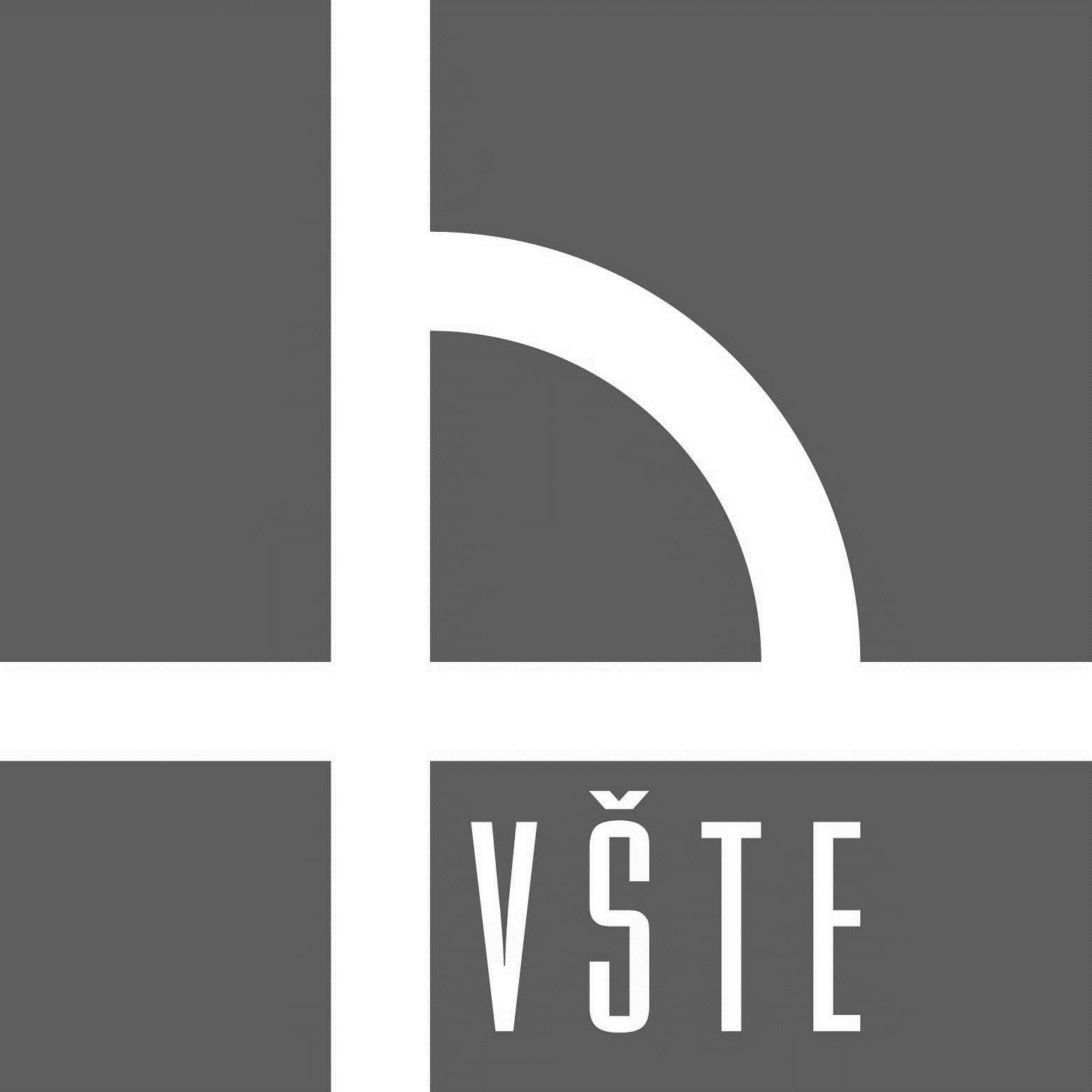 DĚKUJI ZA POZORNOST
ANNA TUŠOVÁ
DOPLŇUJÍCÍ OTÁZKY VEDOUCÍHO PRÁCE

„Jak bude docházet k provětrávání fasády var. 1 při vodorovném laťování v provětrávané vrstvě? “
 
„ Je dostatečná tepelná izolace v tl. 120 mm ve var. 2 pro dodržení dnes očekávaných parametrů pasivních staveb? “
SKLADBA PROVĚTRÁVANÉ FASÁDY
Obklad z modřínového dřeva – svislý, tl. 10 mm
Provětrávaná mezera – vodorovné laťování, tl. 40 mm
Svislý podkladní rošt, tl. 40 mm
Pojistná hydroizolační fólie 
Vodorovný nosný rošt + tepelná izolace z minerální plsti, tl. 60 mm
Svislý rošt + tepelná izolace z minerální plsti, tl. 60 mm 
Lepící a stěrková hmota
Keramické tvárnice, tl. 380 mm
Vnitřní vápenocementová omítka
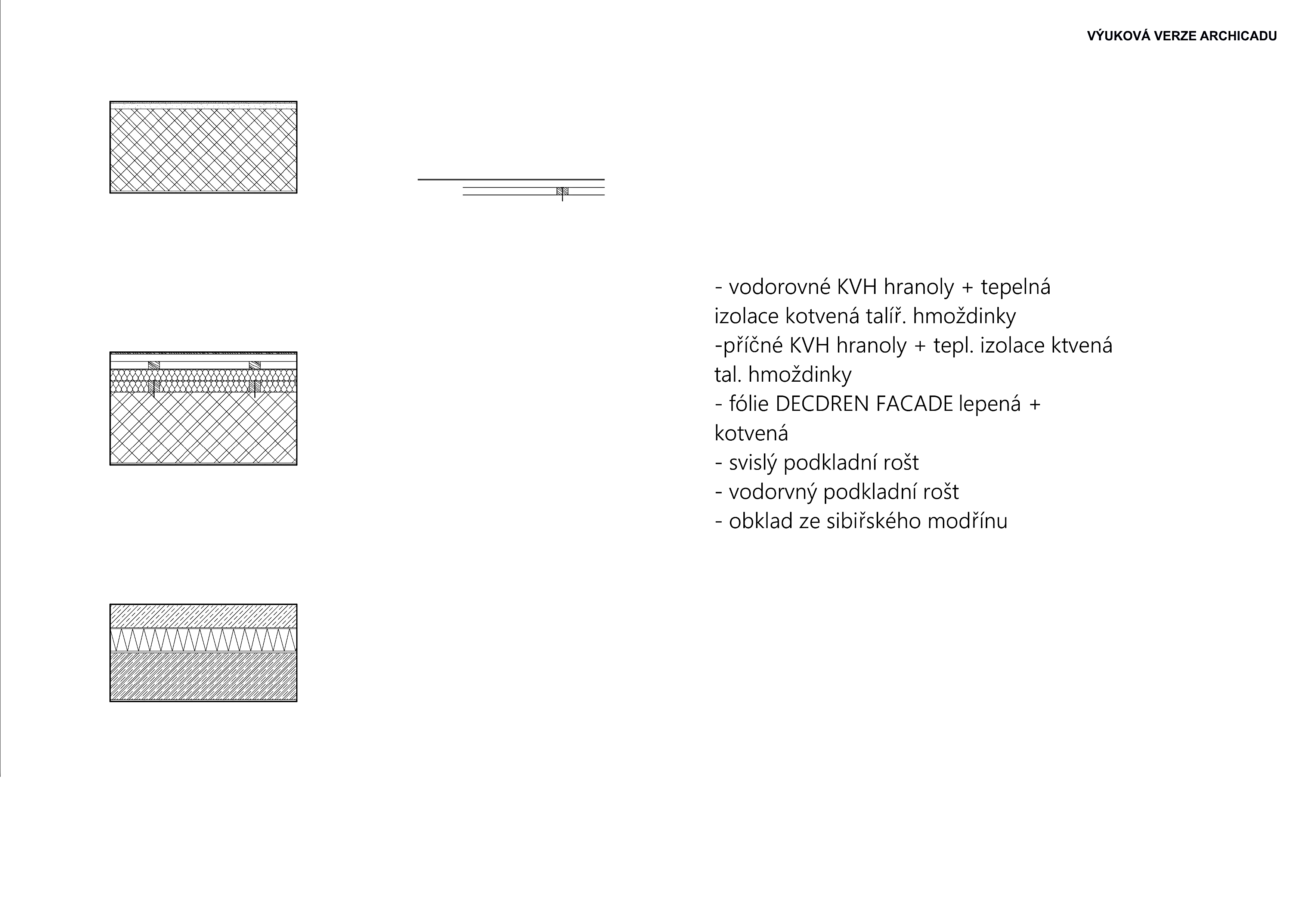 SOUČINITEL PROSTUPU TEPLA SENDVIČOVÉ KOSNTRUKCE
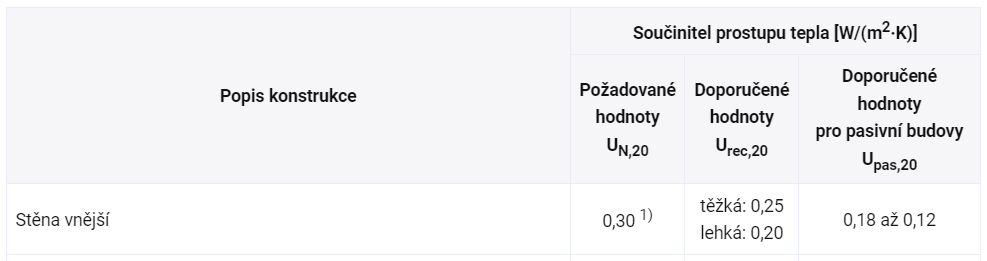 Zdroj: tzb-info.cz
Tl. tepelné izolace – 120 mm 
U = 0,241 W/(m2.K) < 0,25 W/(m2.K) -> VYHOVUJE pro doporučené hodnoty 

Tl. tepelné izolace - 180 mm 
U = 0,166 W/(m2.K) < 0,18 W/(m2.K) -> VYHOVUJE pro pasivní budovy
DOPLŇUJÍCÍ OTÁZKY OPONENTA PRÁCE

„ Jak byste konkrétně provedla skladbu s pohledovým betonem? “
SKLADBA S POHLEDOVÝM BETONEM
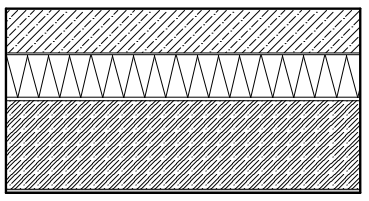 Pohledový beton, tl. 120 mm
Difuzně otevřená fólie 
Tepelná izolace EPS, tl. 120 mm
Nosná železobetonová konstrukce, tl. 240 mm
Penetrační nátěr 
Vnitřní vápenocementová omítka
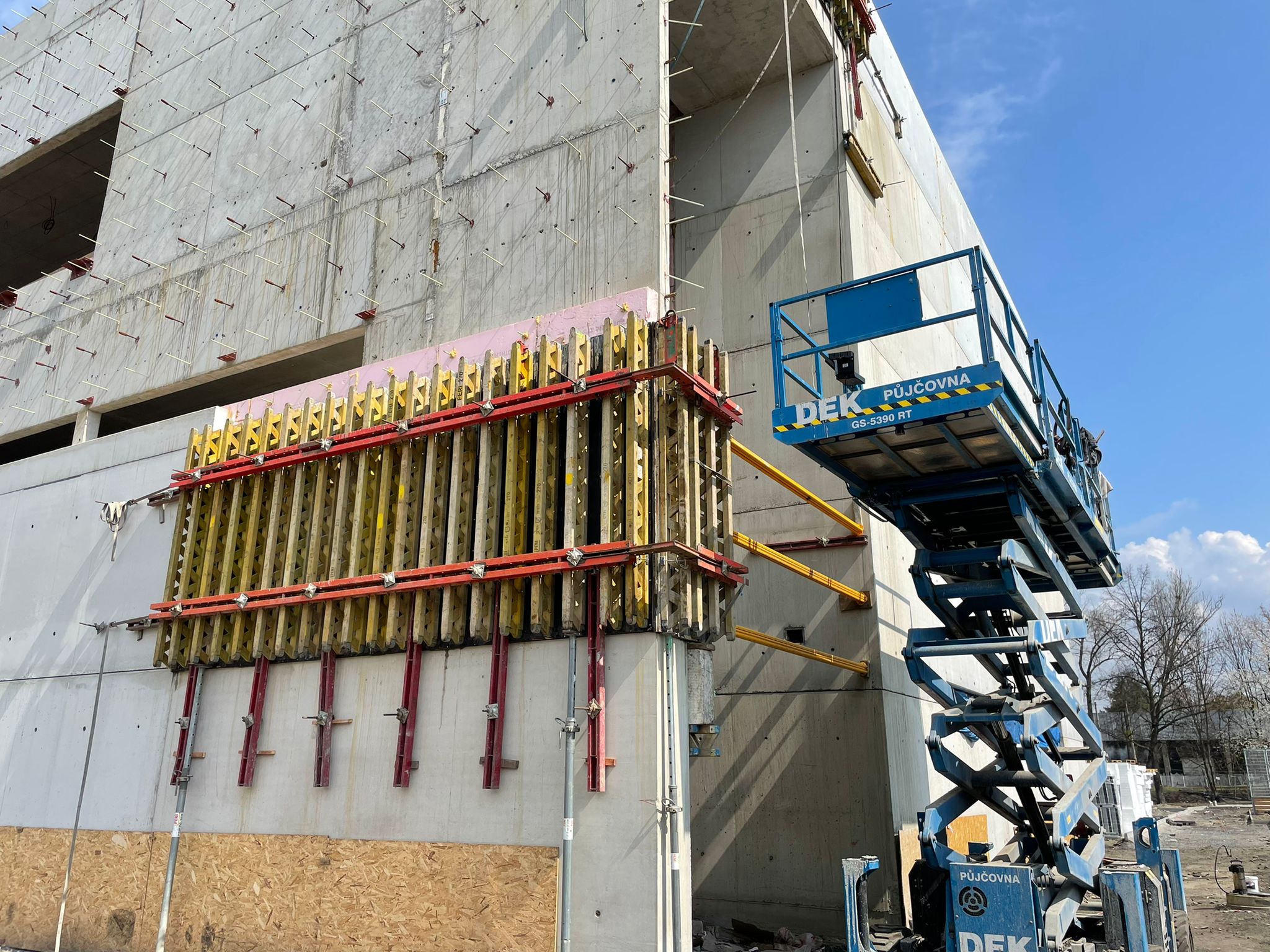 ZPŮSOB PROVEDENÍ 
Kotvení pomocí ISO nosníků 
Kotvení pomocí sklolaminátových termokotev Schöck Isolink®
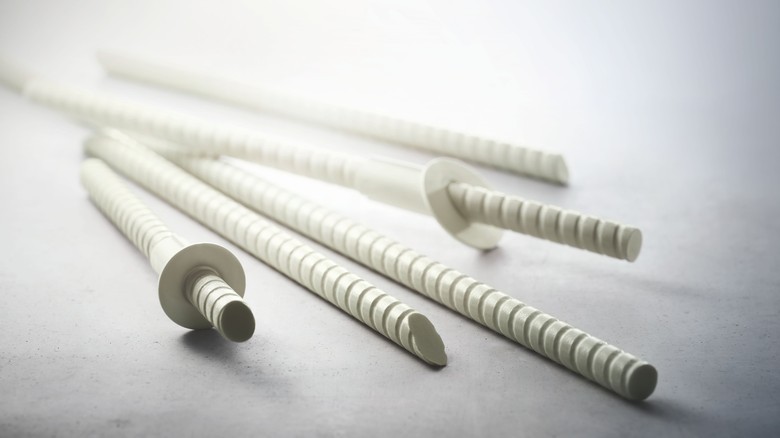 Zdroj: https://stavba.tzb-info.cz/hruba-stavba/24633-kotveni-zelezobetonovych-sendvicovych-sten-bez-tepelnych-mostu
DOPLŇUJÍCÍ OTÁZKY KOMISE